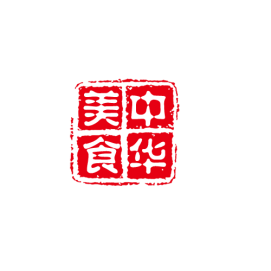 飲食文學
普二乙 06 吳添舜

指導老師:鄭名棋
報告日期:4/23
發糕
食材:
 快發粉
 慢發粉
 麵粉
 糖
 米
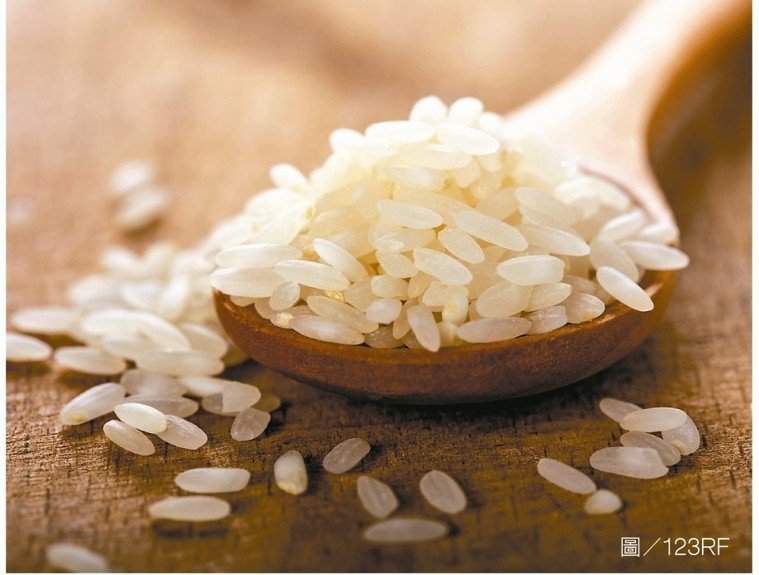 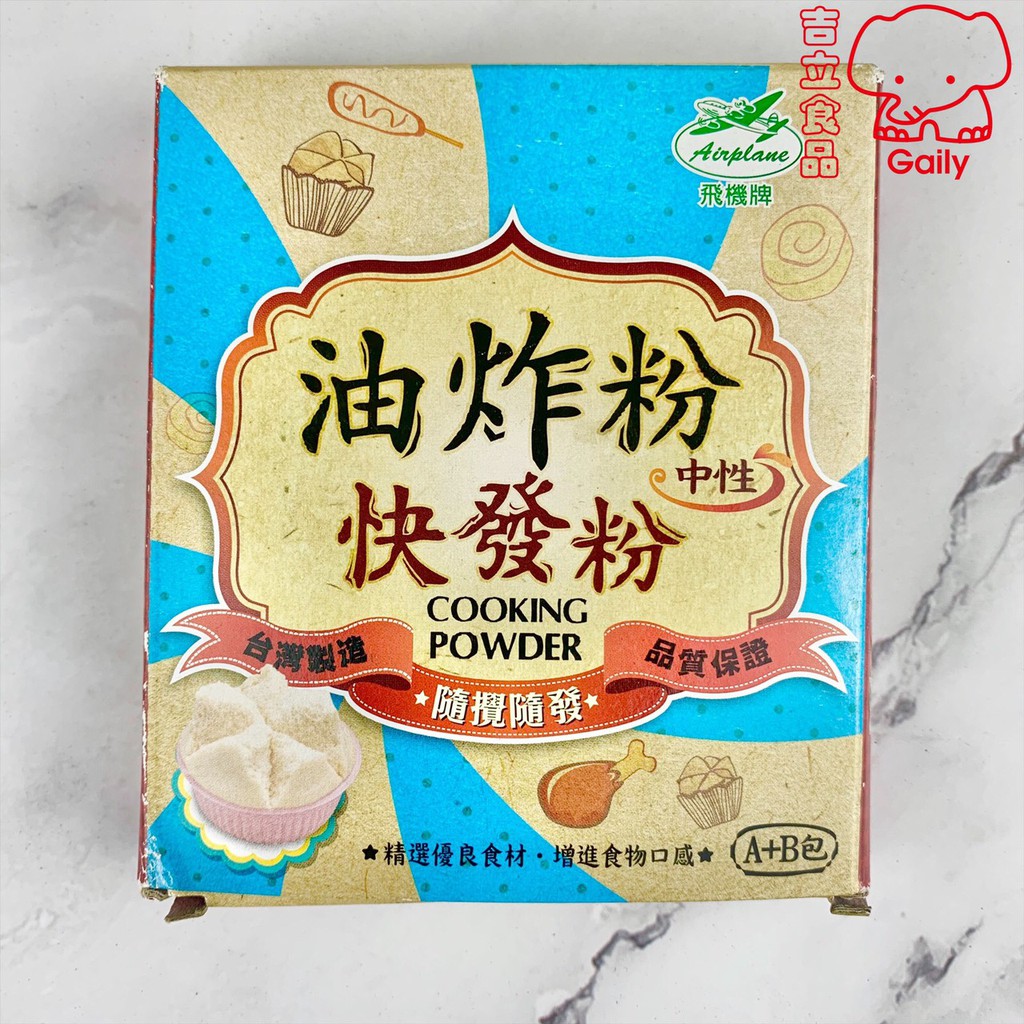 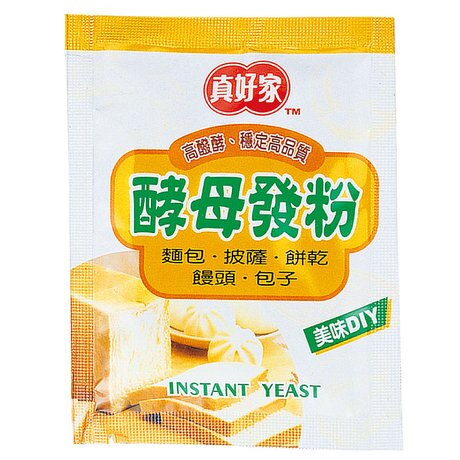 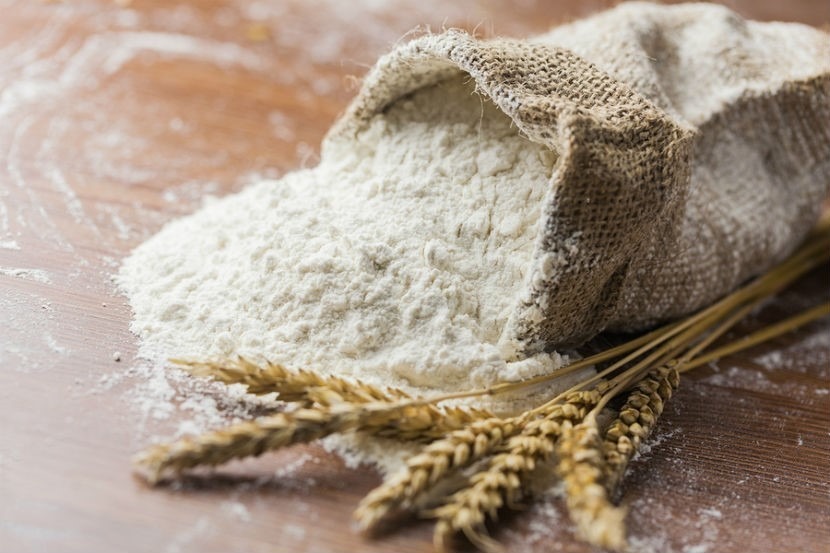 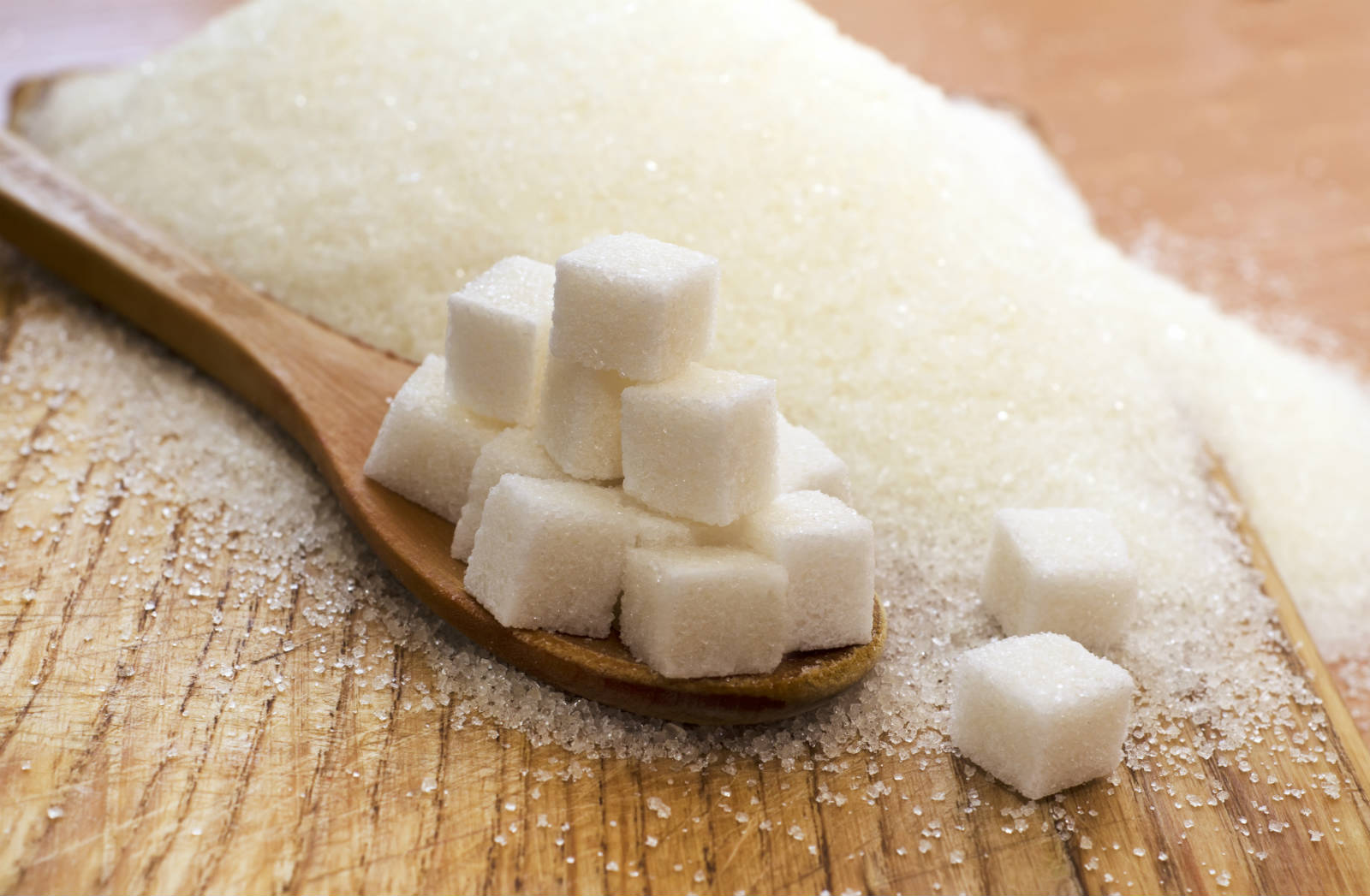 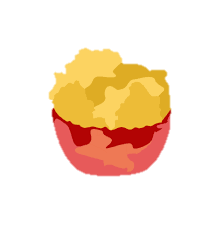 發糕
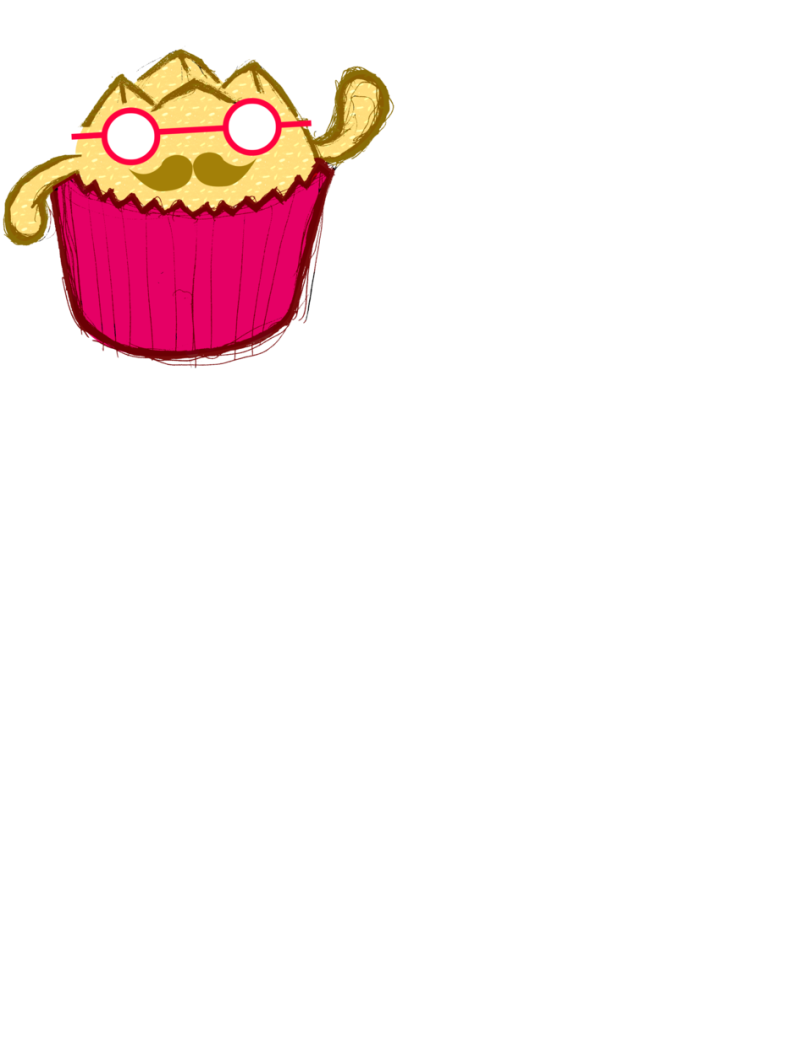 製作步驟
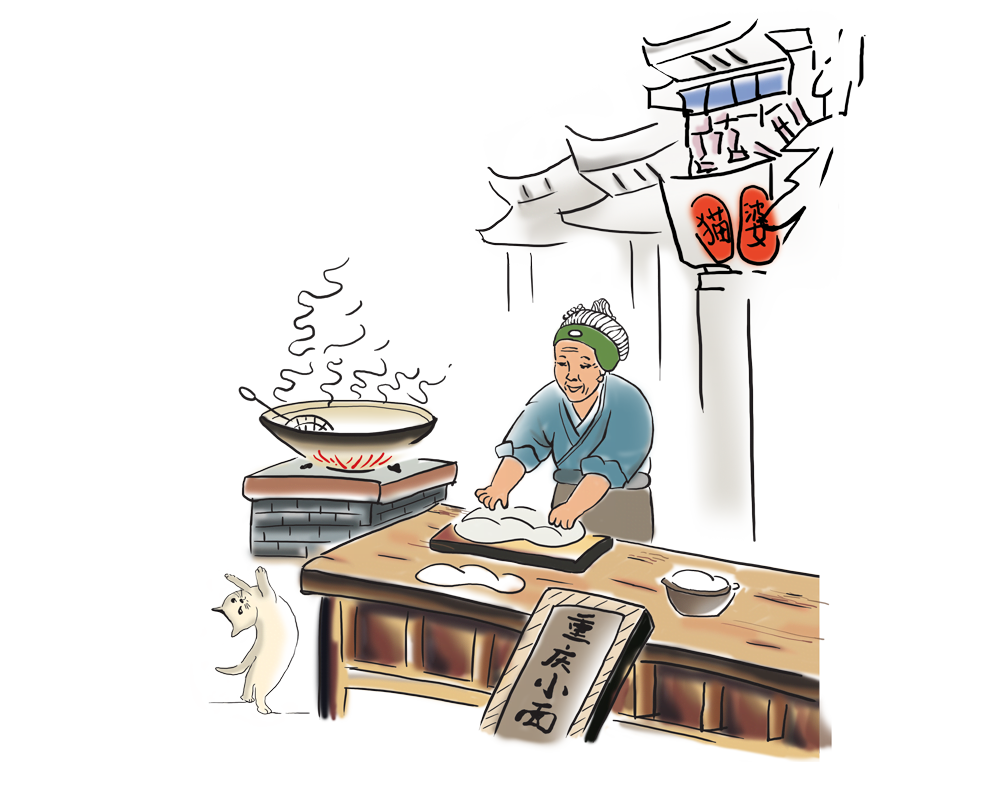 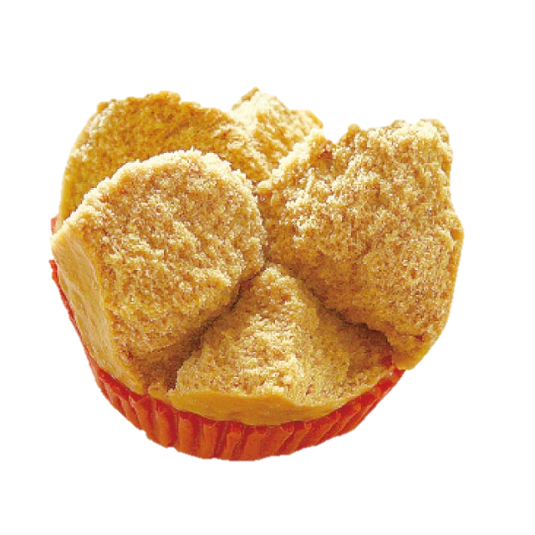 Step1
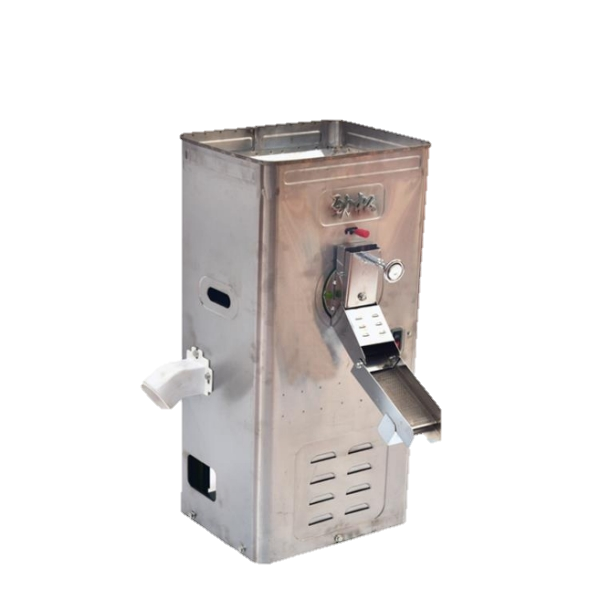 把洗淨的白米放入研磨機內磨成米漿
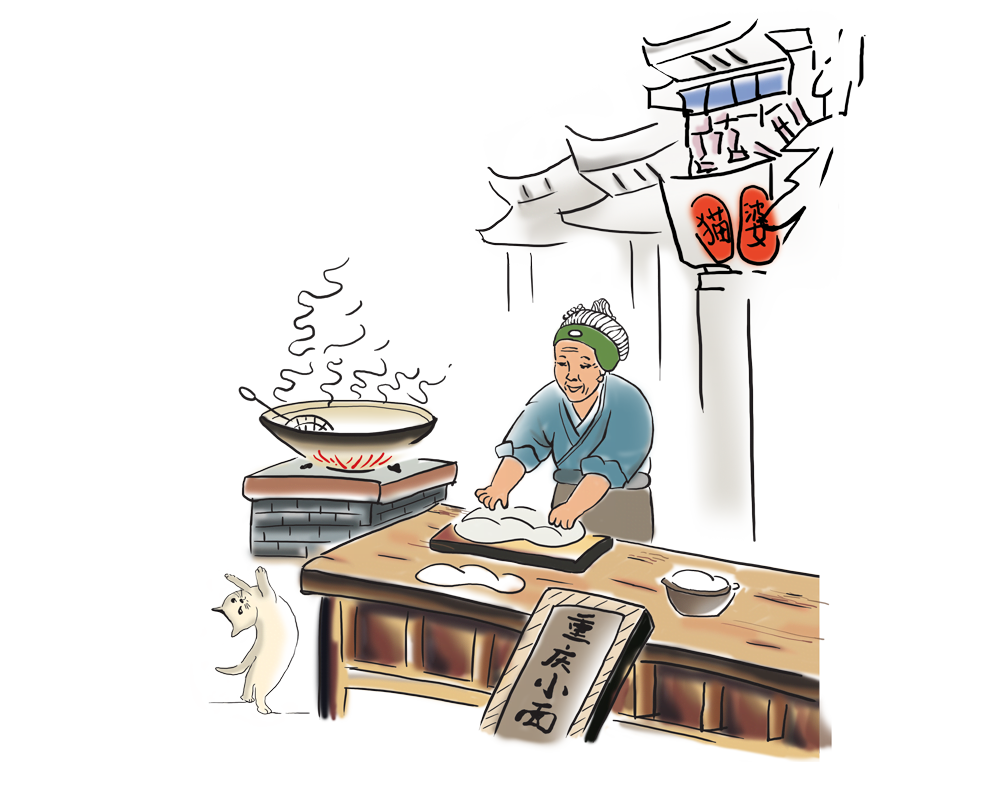 Step2
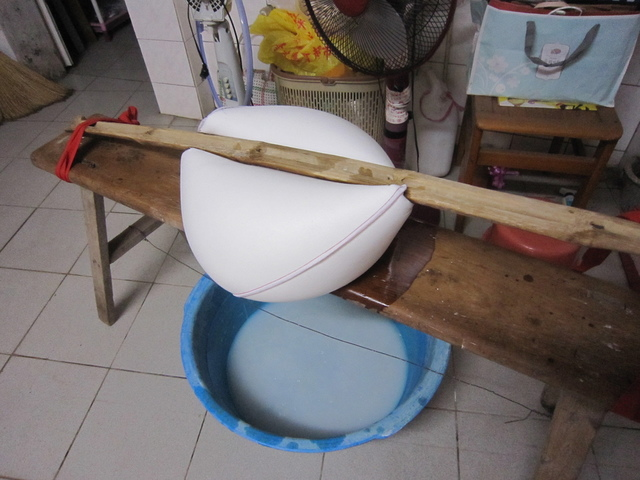 接米漿裝進布袋中，讓米漿內的水利乾些
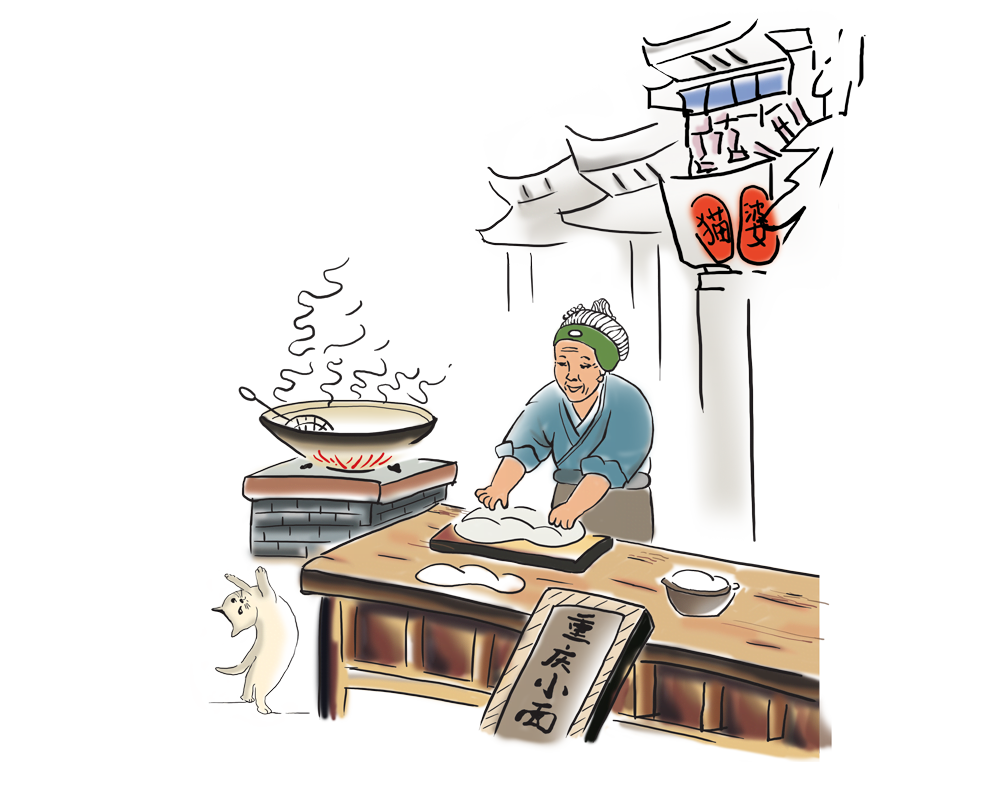 Step3
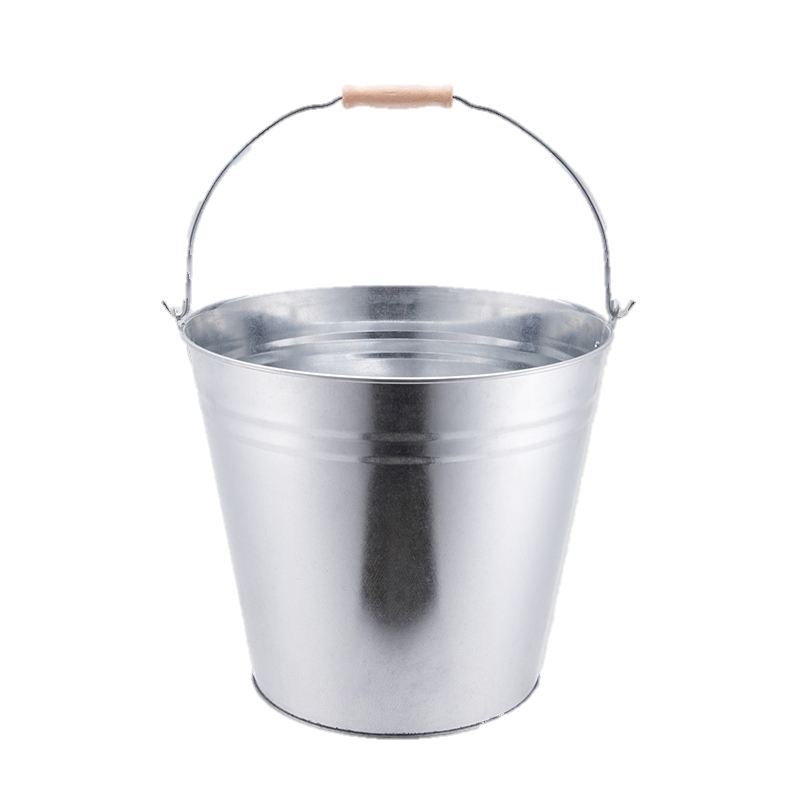 將快、慢發粉和麵粉進入攪拌(之後每一個小時攪拌一次)
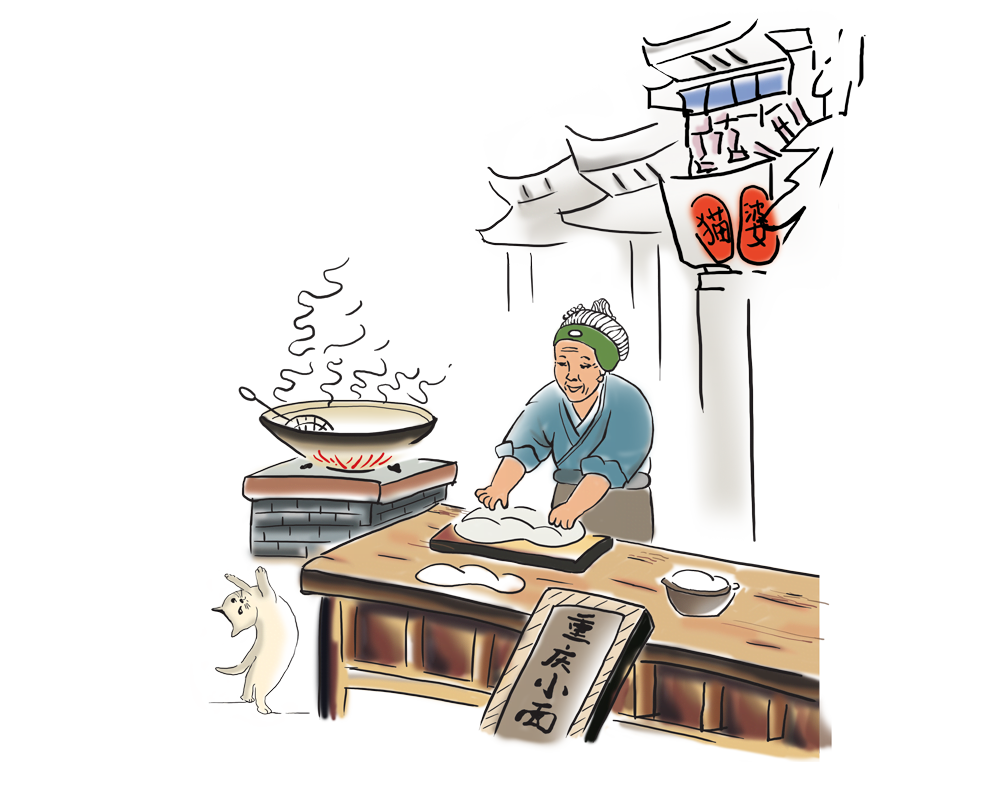 Step4
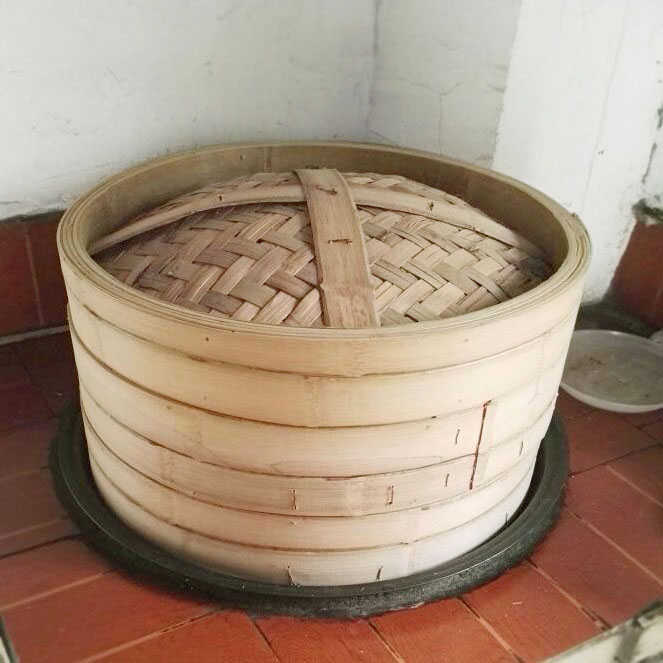 放置一個晚上，到了早上就可以拿去蒸了
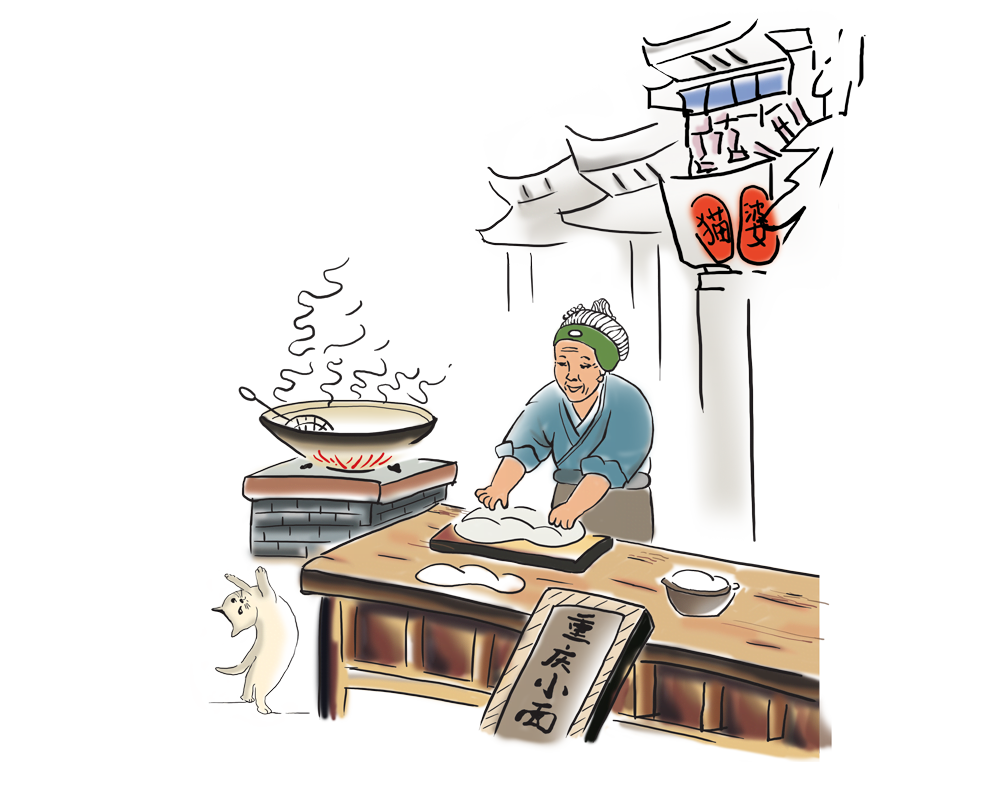 注意!
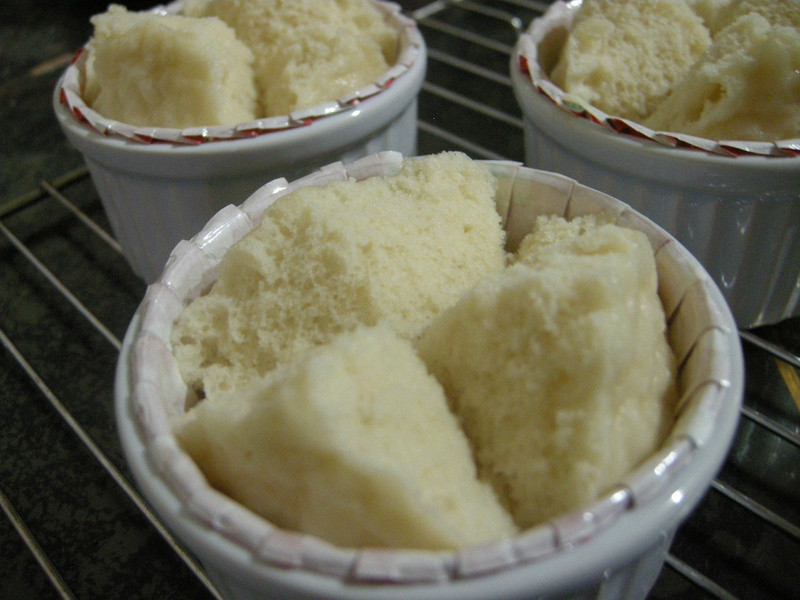 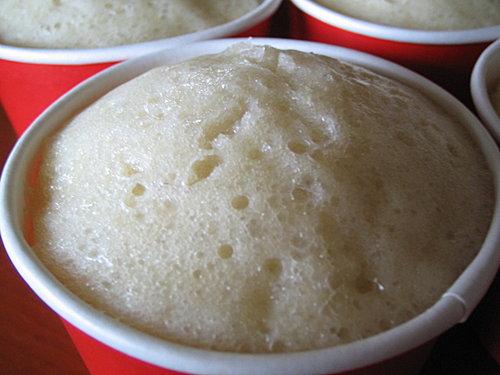 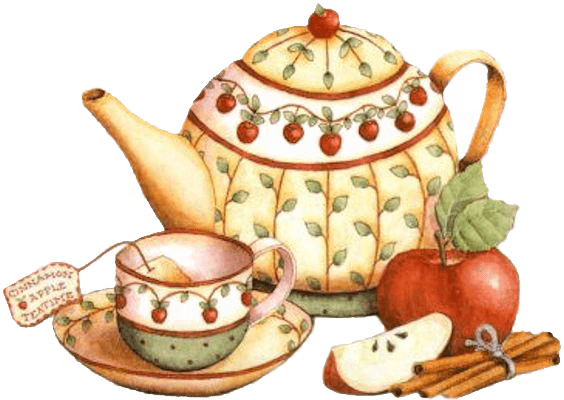 發糕
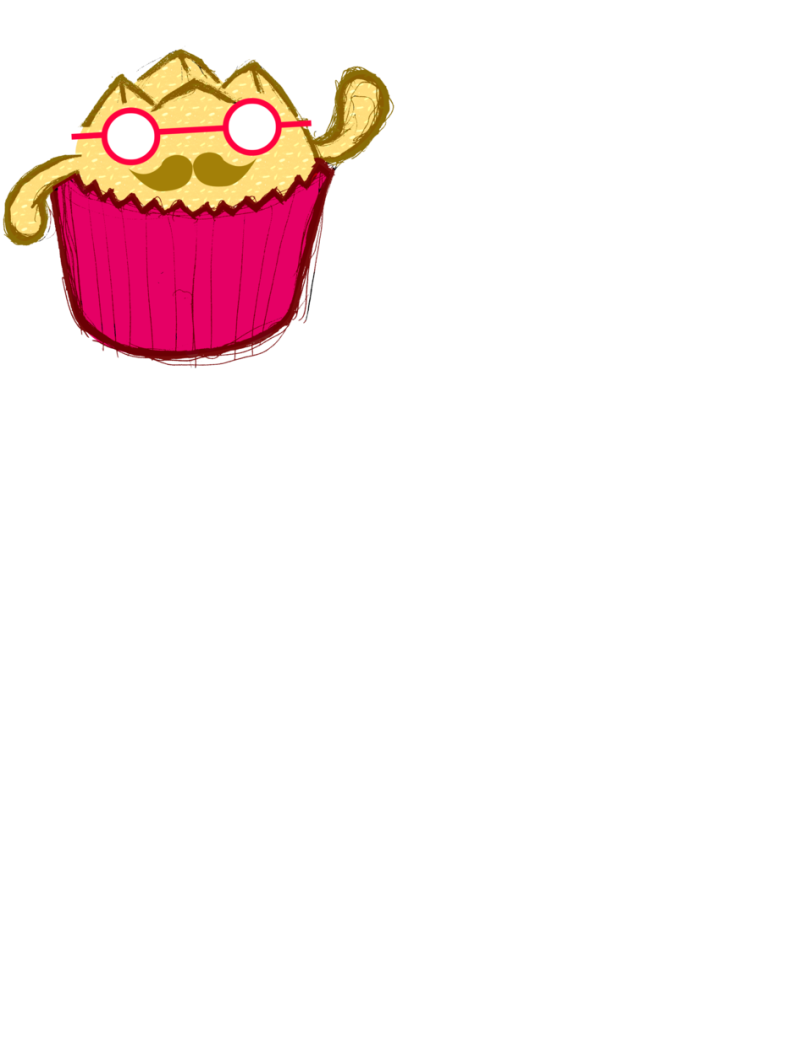 藝文創作
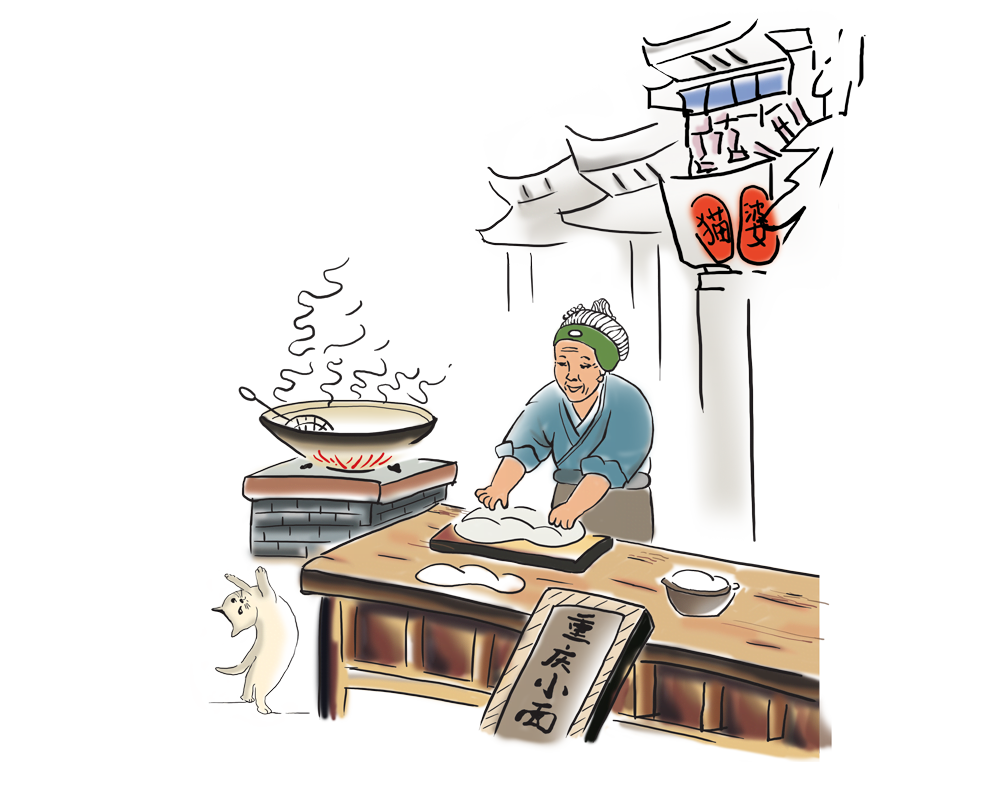 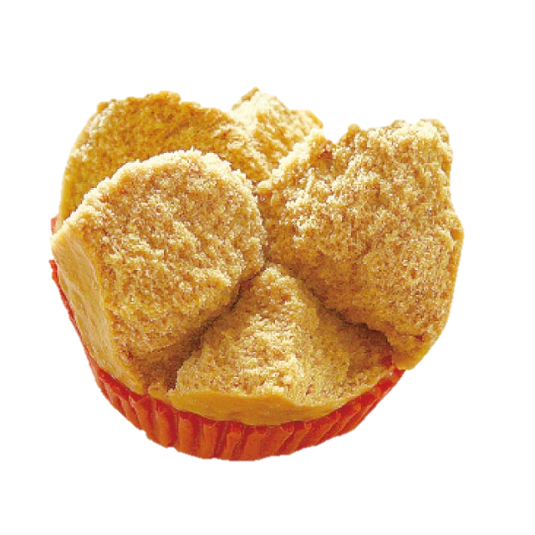 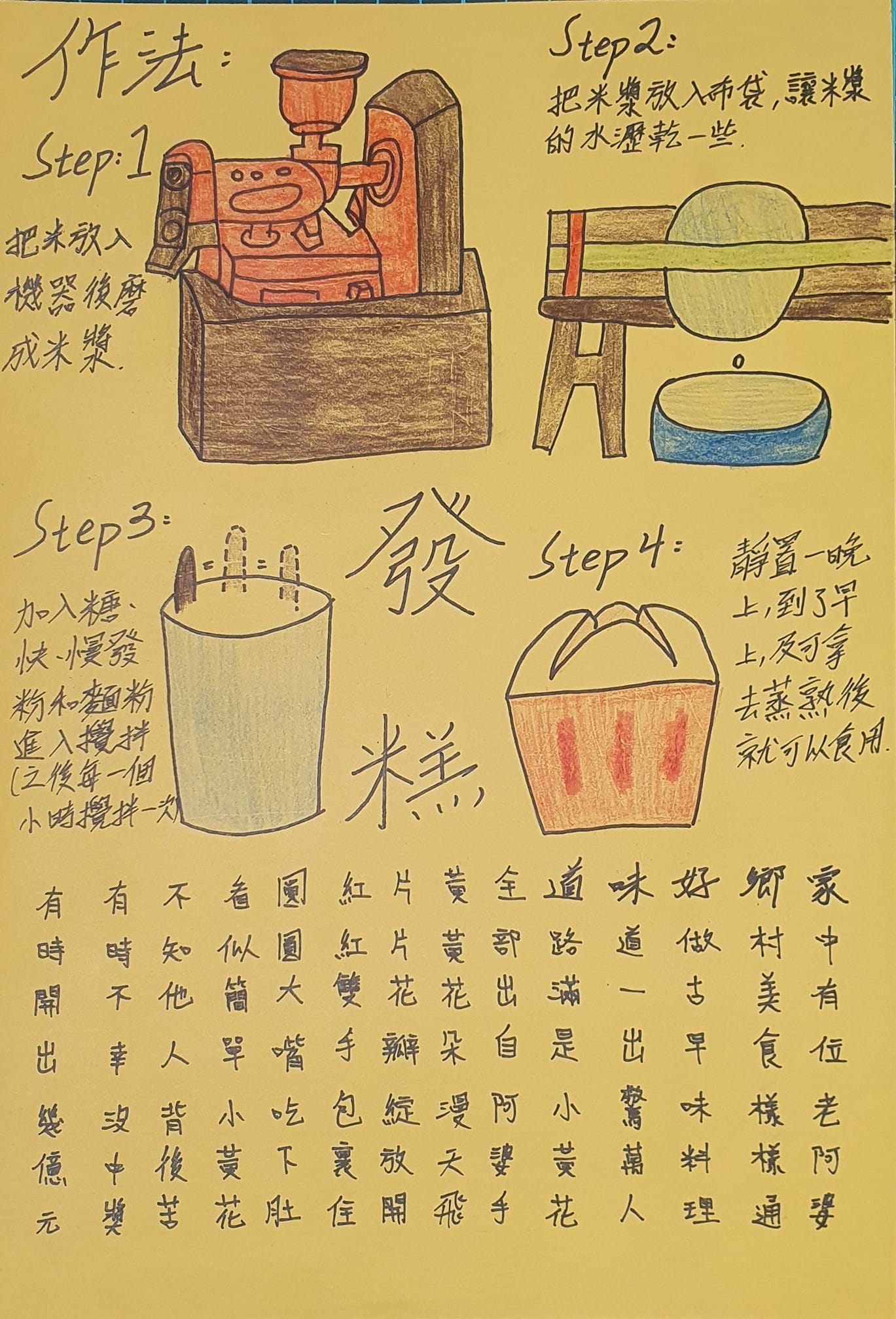 家中有位老阿婆
鄉村美食樣樣通
好做古早味料理
味到一出驚萬人
道路滿是小黃花
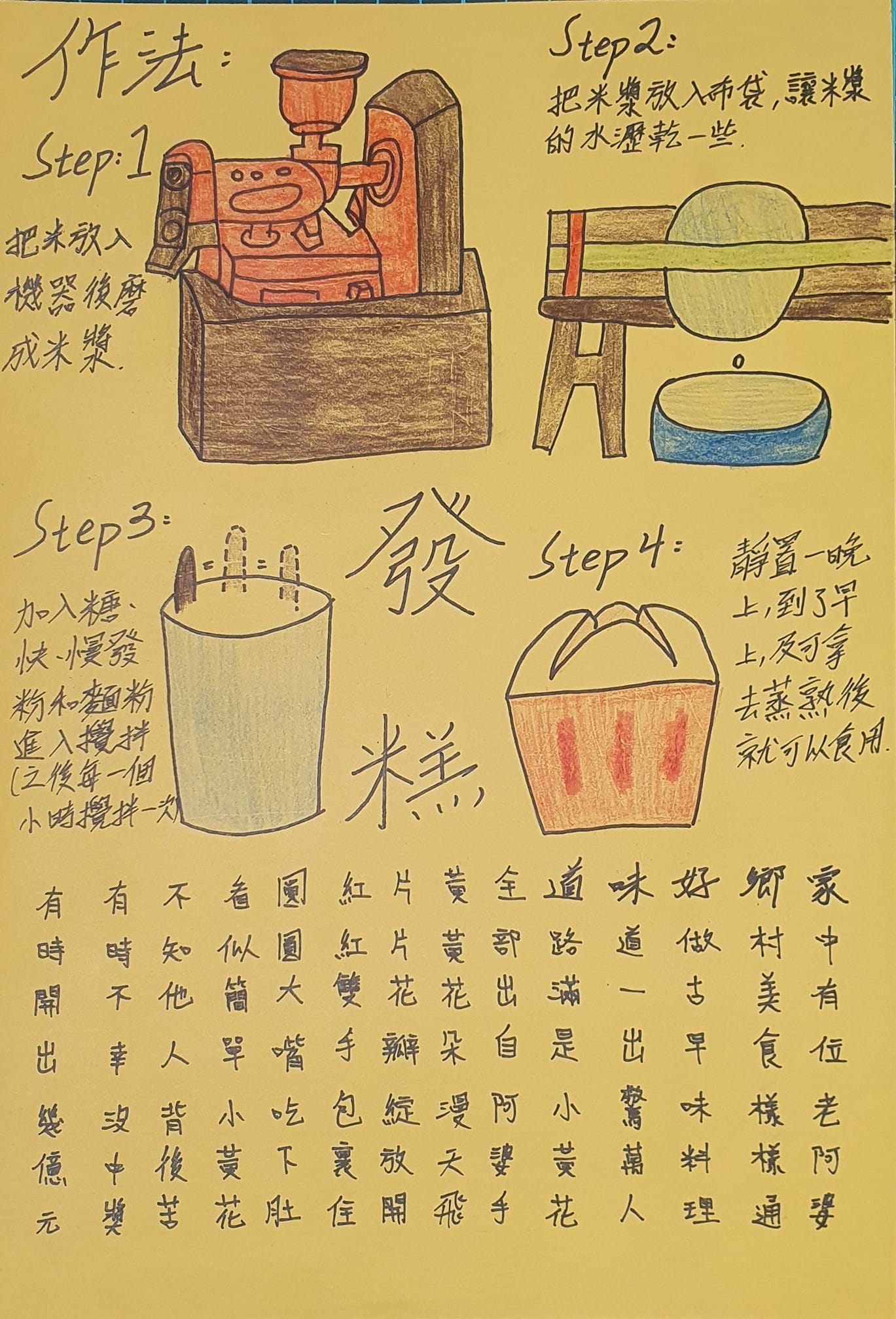 全部出自阿婆手
黃黃花朵漫天飛
片片花瓣綻放開
紅紅雙手包裹住
看似簡單小黃花
不知他人背後苦
有時不幸沒中獎
有時開出幾億元
謝謝大家
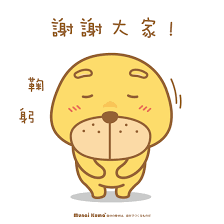